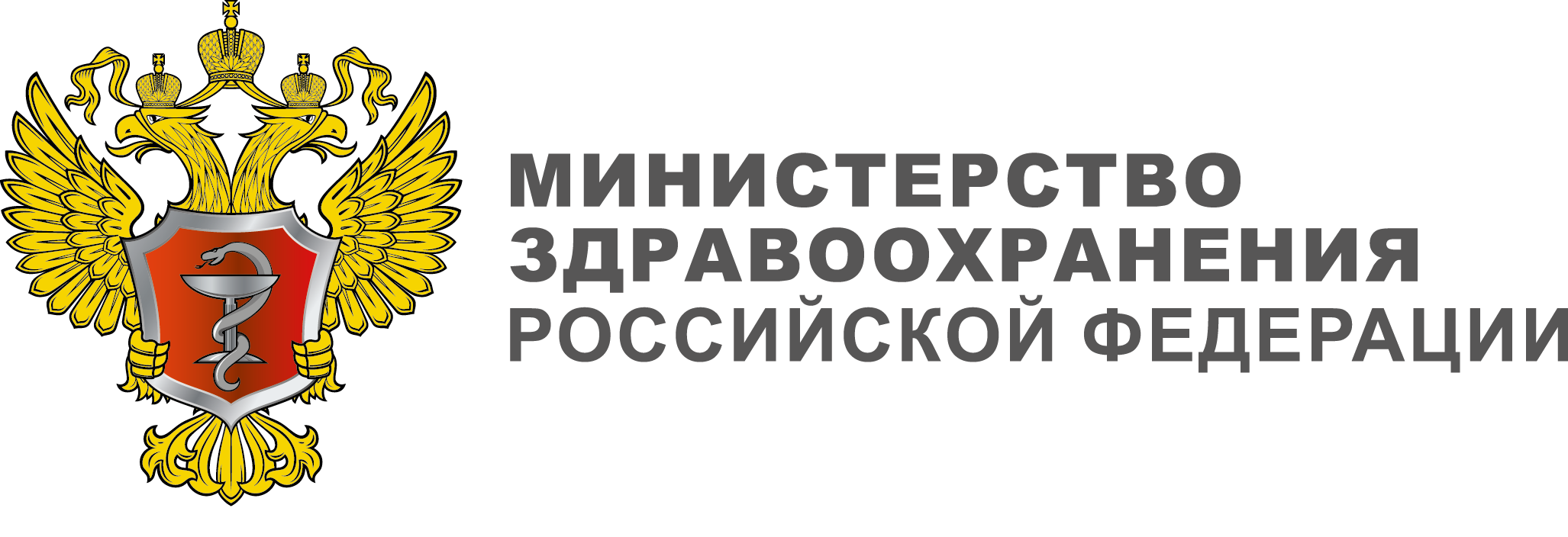 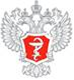 ТЕМА СОВЕЩАНИЯ:
Результаты ведомственного контроля за 1 полугодие 2023 года.Изменения в законодательство в сфере закупок
Департамент учетной политики 
и контроля
Заместитель Министра         Н.А. Хорова
Директор Департамента         Н.Ю. Плаксина
Заместитель Директора Департамента                               И.С. Минаева
7 июля 2023 года
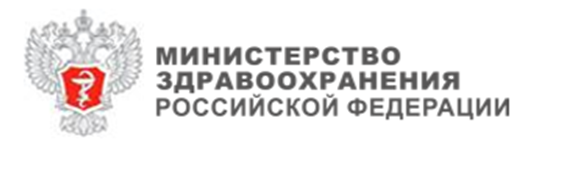 Нормативные документы
Постановления Правительства Российской Федерации
от 10.02.2014 № 89 «Об утверждении Правил осуществления ведомственного контроля в сфере закупок для обеспечения федеральных нужд»
от 08.11.2018 № 1335 «Об утверждении Правил осуществления федеральными органами исполнительной власти, осуществляющими функции и полномочия учредителя в отношении федеральных государственных учреждений, права собственника имущества федеральных государственных унитарных предприятий, ведомственного контроля за соблюдением требований Федерального закона «О закупках товаров, работ, услуг отдельными видами юридических лиц» и иных принятых в соответствии с ним нормативных правовых актов Российской Федерации»
Приказы Министерства здравоохранения Российской Федерации
от 19.06.2014 № 293н «Об утверждении Регламента проведения Министерством здравоохранения Российской Федерации ведомственного контроля в сфере закупок для обеспечения федеральных нужд»
от 30.04.2019 № 267н «Об утверждении Регламента осуществления Министерством здравоохранения Российской Федерации ведомственного контроля за соблюдением требований Федерального закона «О закупках товаров, работ, услуг отдельными видами юридических лиц» и иных принятых в соответствии с ним нормативных правовых актов Российской Федерации»
от 05.09.2013 № 626н «Об осуществлении Министерством здравоохранения Российской Федерации финансового контроля деятельности подведомственных Министерству здравоохранения Российской Федерации организаций»
от 28.12.2022 № 812 «Об утверждении Плана мероприятий по осуществлению Министерством здравоохранения Российской Федерации ведомственного контроля в 2023 году»
от 28.12.2022 № 813 «Об утверждении Плана контрольной деятельности Министерства здравоохранения Российской Федерации на 2023 год»
2
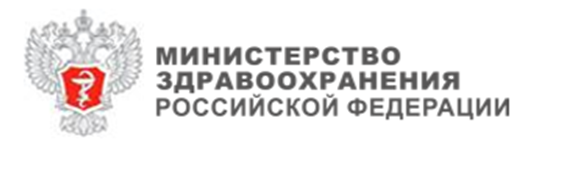 Обзор контрольных мероприятий Минздрава России
Выявлено:
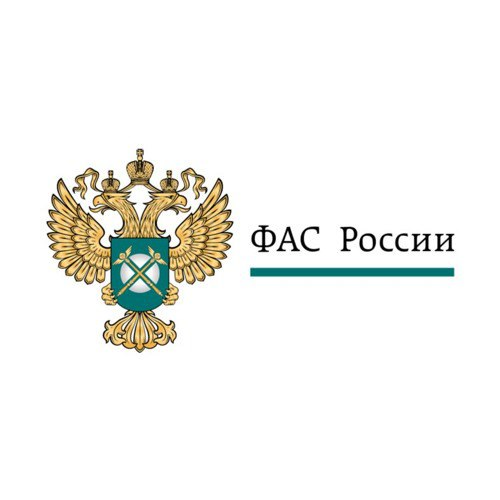 от 7 до 15 нарушений 
законодательства о контрактной системе
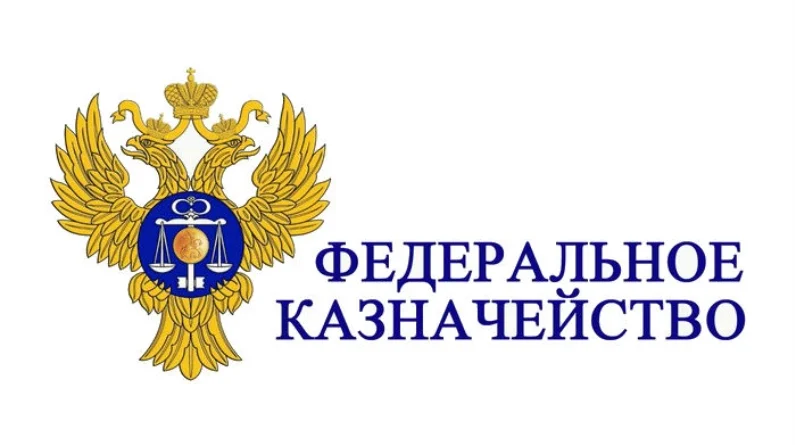 По результатам проверок по решению Контрольного совета материалы направлены:
Федеральная антимонопольная служба
Федеральное казначейство
3
Обзор контрольных мероприятий Федерального казначейство и Счетной Палаты
за 1 полугодие 2023 года
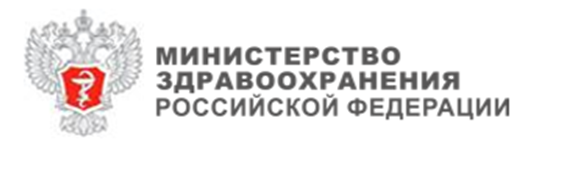 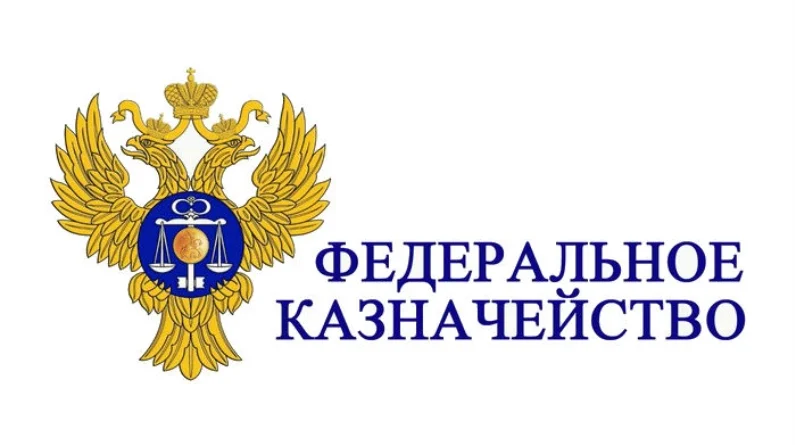 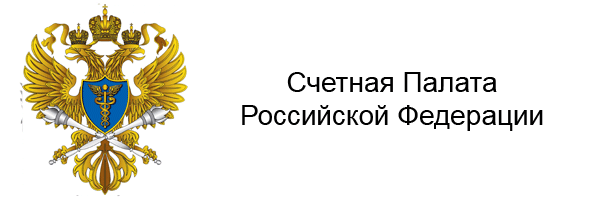 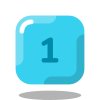 ФГБОУ ВО «Кировский ГМУ»
ФГБУ «Новосибирский НИИ 
травматологии и ортопедии 
имени Я.Л. Цивьяна»
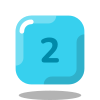 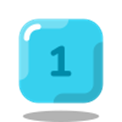 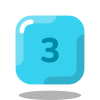 ФГБУ «НМИЦ онкологии 
имени Н.Н. Блохина»
ФГБУ «Федеральный центр нейрохирургии»
(г. Тюмень)
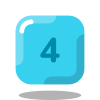 ФГБОУ ВО «Башкирский ГМУ»
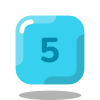 ФГБОУ ВО «Сибирский ГМУ»
ФГБУ «Российский научный 
центр рентгенорадиологии»
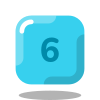 4
Основные нарушения в сфере закупок (Казначейство России, Счетная палата)
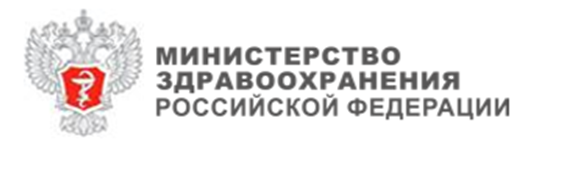 В  части:
нормирования в сфере закупок
определения начальной (максимальной) цены контракта
непроведения экспертизы
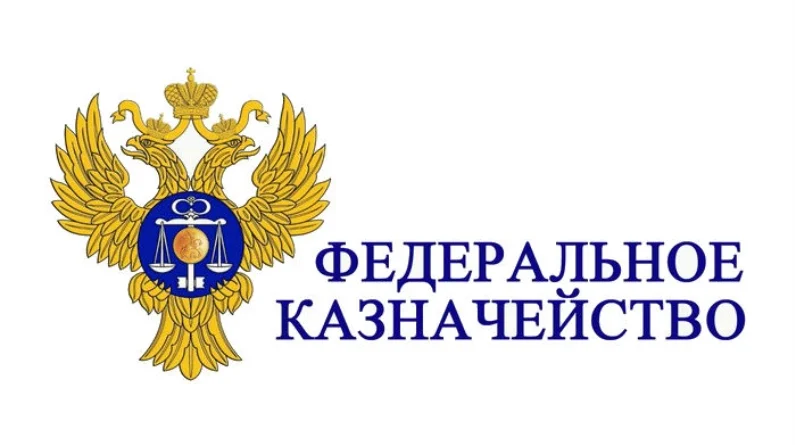 сроков оплаты по контракту
ведения реестра контрактов
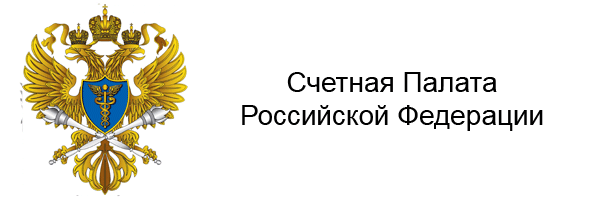 ненаправления требований об уплате неустойки
изменения существенных условий контракта
5
МОНИТОРИНГ АКТУАЛИЗАЦИИ КОНТРАКТОВ
6
Динамика количества неактуализированных контрактов со сроками исполнения до 31.12.2022
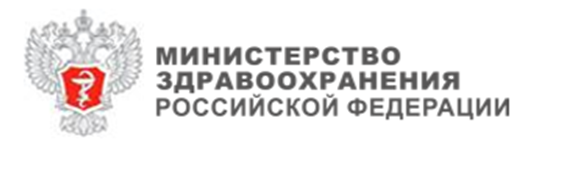 Учреждениями, подведомственными Минздраву России, с начала 2023 года актуализировано 90,7% контрактов(4899 контрактов)
(по состоянию на 01.07.2023)
7
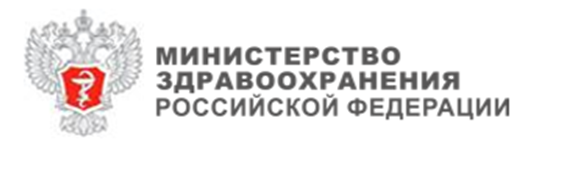 Удельный вес учреждений, имеющих неактуализированные контракты
8
Более 30 неактуализированных контрактов со сроками исполнения до 31.12.2022 на 01.07.2023
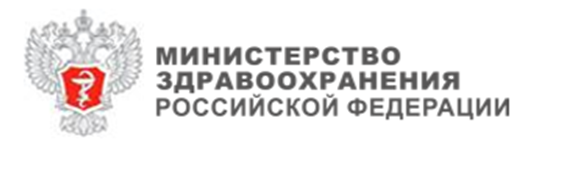 РУКОВОДИТЕЛЯМ ВСЕХ УЧРЕЖДЕНИЙ, ПОДВЕДОМСТВЕННЫХ МИНЗДРАВУ РОССИИ:
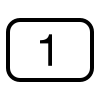 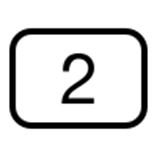 Усилить контроль за своевременностью исполнения контрактов в 2023 году
Усилить контроль 
за соблюдением требований ст. 103 Федерального закона № 44-ФЗ
9
ОСНОВНЫЕ НАРУШЕНИЯ ПО РЕЗУЛЬТАТАМ ВЕДОМСТВЕННОГО КОНТРОЛЯ МИНЗДРАВА РОССИИ
10
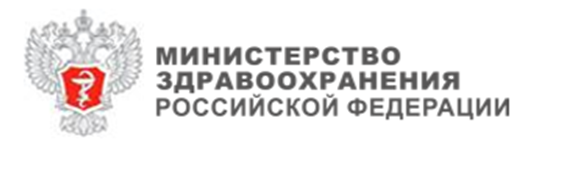 Типовые нарушения в сфере закупок (Минздрав России)
В части организации деятельности в сфере закупок
В части определения начальной (максимальной) цены контракта
В части проведения закупок
В части исполнения контракта
В части ведения реестра контрактов
В части СМП, УИС, организаций инвалидов
11
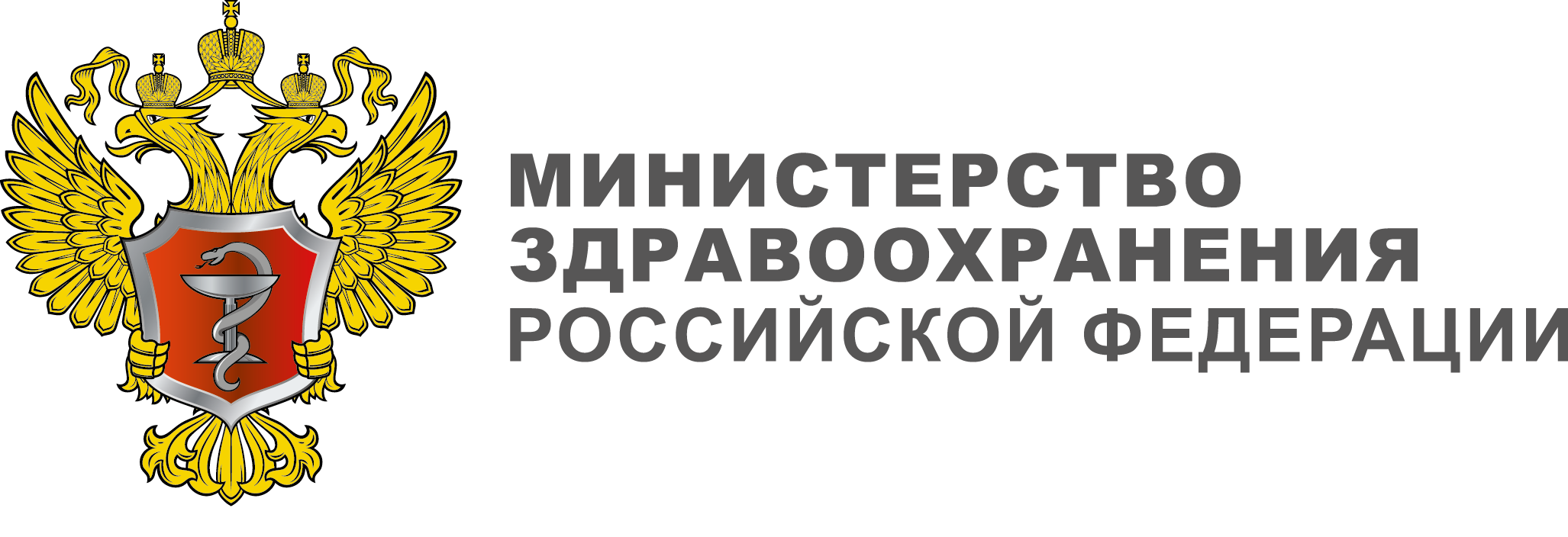 Типовые нарушения в сфере закупок (Минздрав России)
несоответствие локальных актов учреждений действующему законодательству в сфере закупок (в том числе Положения о контрактной службе, актов, определяющих состав и порядок деятельности комиссии по осуществлению закупок)
использование несопоставимых коммерческих предложений,
 неиспользование минимальных значений цен из ГРПОЦ при закупке лекарств, неприменение порядка определения НЦМК при закупке медицинских изделий,
неприменение особенностей расчета НМЦК, определенных в постановлении Правительства РФ от 03.10.2020 № 2014 
для цели достижения минимальной доли закупок российских товаров
неуказание ИКЗ, неприменение КТРУ, 
неустановление дополнительных требований к участникам закупок, 
неуказание на МНН при закупке лекарств, 
некорректное установление штрафных санкций в контрактах,
неприменение типовых условий контрактов, 
неправомерное установление сроков оплаты, 
неправомерное применение национального режима
12
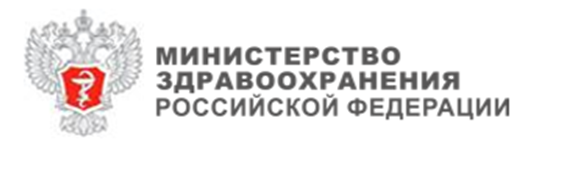 Типовые нарушения в сфере закупок (Минздрав России)
ненаправление требований об уплате неустойки, 
подписание документов о приемке не всеми членами приемочной комиссии, неправомерное начисление неустойки, 
неправомерное изменение условий контрактов
неразмещение информации и документов о неустойке, 
несвоевременное размещение контрактов, дополнительных соглашений, документов о приемке, об исполнении контрактов;
неправомерное включение в объект закупки товаров, работ, услуг, 
включенных и не включенных в перечень, при закупке которых предоставляются преимущества УИС и организациям инвалидов; неправомерное установление требований 
к привлечению соисполнителей из числа СМП
13
ИЗМЕНЕНИЯ В ЗАКОНОДАТЕЛЬСТВО В СФЕРЕ ЗАКУПОК
14
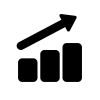 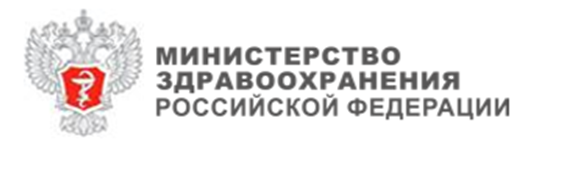 Перечень изменений (комплексный 154-ФЗ от 28.04.2023)
Продлена возможность осуществления закупки одновременно подготовки проектной документации и выполнения работ, поставки оборудования (контракты «под ключ»)
до 01.01.2025
допускается использование в описании объекта закупки указания на товарный знак  
при закупке медицинских изделий, СПЛП, необходимых по решению врачебной комиссии
применение Методических рекомендаций Минэкономразвития от 02.10.2013 № 567 
По желанию
3
7
2
4
1
5
6
срок рассмотрения контрольным органом обращения о согласовании контракта с ед. поставщиком
8 рабочих дней
НМЦК при проведении запроса котировок
до 10 млн. рублей
НМЦК при закупке у ед. поставщика через «Электронный магазин» 
До 5 млн. рублей
Определены возможные размеры авансов в отношении отдельных этапов при заключении строительных контрактов «под ключ»
15
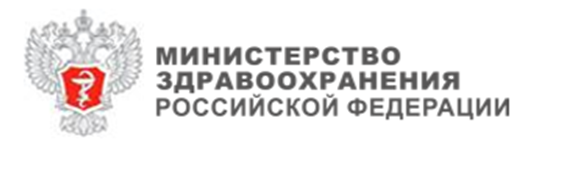 Перечень изменений в части национального режима и преимуществ
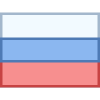 Распоряжение Правительства РФ от 12.05.2023 № 1217-р
Постановление Правительства РФ от 27.03.2023 № 486
Постановление Правительства РФ от 28.02.2023 № 318
Расширение перечня товаров, работ, услуг, при закупке которых предоставляются преимущества организациям инвалидов
с 20 апреля 2023 года
Наивысший приоритет - российская радиоэлектронная продукция, работающая на российских процессорах 
Второй уровень -российская техника, в которой установлены компоненты иностранного производства
Подтверждение соответствия:
1 ур. - номер реестровой записи из единого реестра российской продукции или евразийского + наличие сведений о 1 уровне
2 ур. - Только номер реестровой записи
с 1 марта 2023 года:
- расширили перечень иностранных промтоваров с ограничениями допуска и правила применения таких ограничений
- уточнили список импортных товаров с запретом на допуск и основания для неприменения запрета
- изменили перечень квотируемых товаров
Постановление Правительства РФ от 31.05.2023 № 889
с 1 июня 2023 года
освобождение от обязанности передачи при исполнении контракта документов, на основании которых продукцию включили в реестр российской промышленной продукции или евразийский реестр промтоваров
16
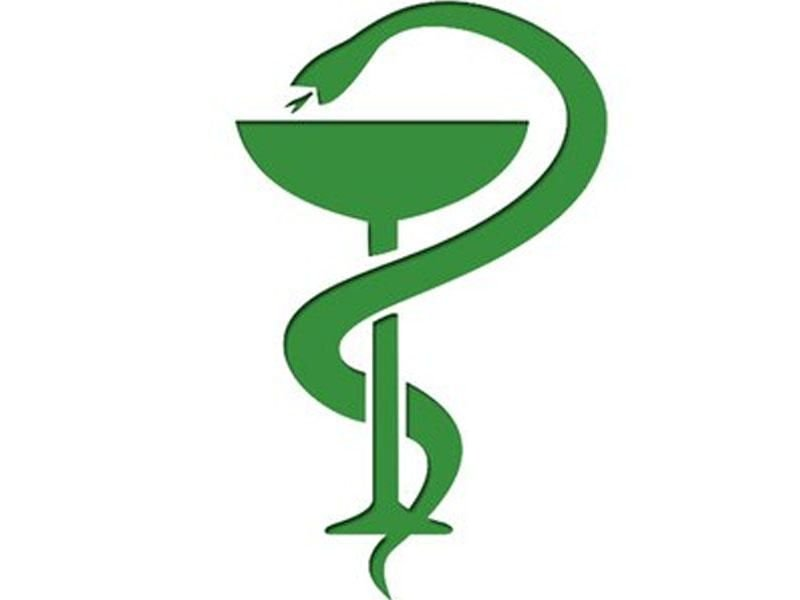 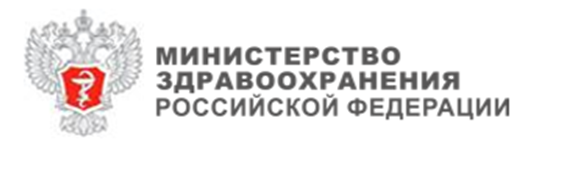 Перечень изменений в части лекарств, медицинских изделий
Постановление Правительства РФ от 20.12.2022 № 2359
Постановление Правительства РФ от 16.05.2023 № 753
Постановление Правительства РФ от 12.01.2023 № 10
с 1 января 2023 года 
обновлены форма отчета о закупках у СМП и СОНО и порядок его заполнения
в связи с тем, что при расчете СГОЗ федеральные и региональные органы исполнительной власти, подведомственные им учреждения и унитарные предприятия, муниципальные медорганизации не учитывают контракты на лекарства и медизделия
с 1 января 2024 года 
утвержден перечень критериев, предъявляемых к поставщикам и критерии отбора лекарственных препаратов при осуществлении закупок лекарственных препаратов для медицинского применения у единственных поставщиков по пункту 2 части 1 статьи 93 Закона № 44-ФЗ
с 22 января 2023 года 
при закупках тест-полосок для определения содержания глюкозы в крови нужно применять установленные Правительством РФ особенности
Кроме того, тест-полоски включили в перечень мед. изделий с ограничением допуска иностранной продукции (ПП РФ от 05.02.2015 № 102)
17
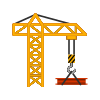 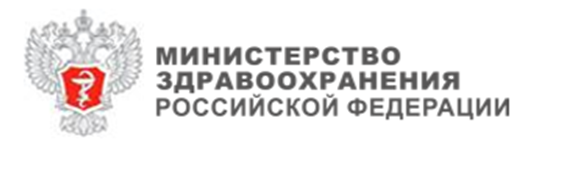 Перечень изменений в части строительных контрактов
Постановление Правительства РФ 
от 13.01.2023 № 14
Постановление Правительства РФ 
от 29.06.2023 № 1066
Утверждены типовые условия контрактов на выполнение работ по строительству, реконструкции, капитальному ремонту, сносу объекта капитального строительства
с 13 января 2023 года 
при форс-мажоре
Можно изменить условие о том, в каком порядке перечисляются средства с лицевых счетов, открытых подрядчикам в ТОФК, на расчетные счета субподрядчиков
18
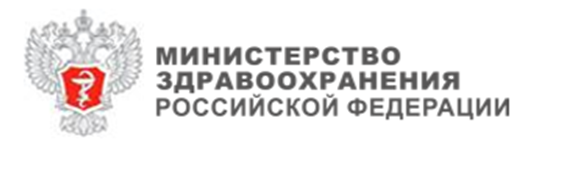 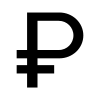 Перечень изменений в части установления авансов
Постановление Правительства РФ от 27.02.2023 № 314
Постановление Правительства РФ от 28.02.2023 № 321
Постановление Правительства РФ от 06.03.2023 № 348
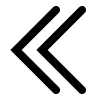 ПРИ УСЛОВИИ КАЗНАЧЕЙСКОГО СОПРОВОЖДЕНИЯ
Аванс в размере от 30 до 50 процентов, но не более ЛБОсуммы договора (государственного контракта)
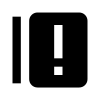 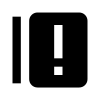 Аванс в размере от 30 до 90 процентов, но не более ЛБОсуммы государственного контракта (капитальные вложения в объекты капитального строительства государственной собственности РФ на территориях ДНР, ЛНР, Запорожской и Херсонской областей)
Письмо Федерального казначейства  от 04.04.2023 № 07-04-05/14-8956
Направлено Минздравом России в подведомственные учреждения
от 10.04.2023 № 22-5/556
19
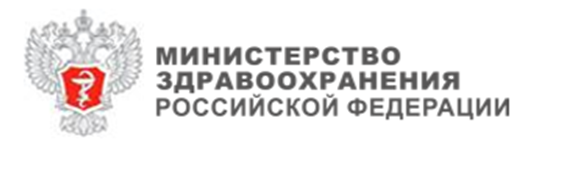 Общие изменения
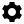 с 01.07.2023
Новый функционал ГИС ЕИС
единовременные проверки территориальными органами Федерального казначейства сведений о принимаемых и принятых бюджетных и сведений по соответствующим документам-основаниям
автоматизированный контроль преобладающей части реквизитов распоряжений о совершении казначейского платежа, сформированных федеральными автономными и бюджетными учреждениями
с 01.07.2023
Новая редакция п. 6 ч. 1 ст. 93 Федерального закона № 44-ФЗ
Исключительные полномочия на выполнение определенных работ, оказание определенных услуг больше не могут устанавливаться законодательными актами субъекта РФ
20
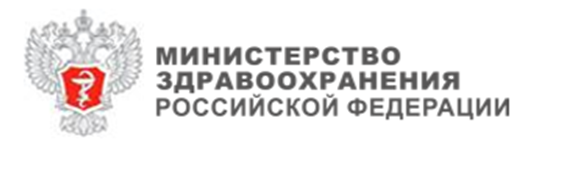 ЗАКОНОПРОЕКТЫ НА ЭТАПЕ СОГЛАСОВАНИЯ
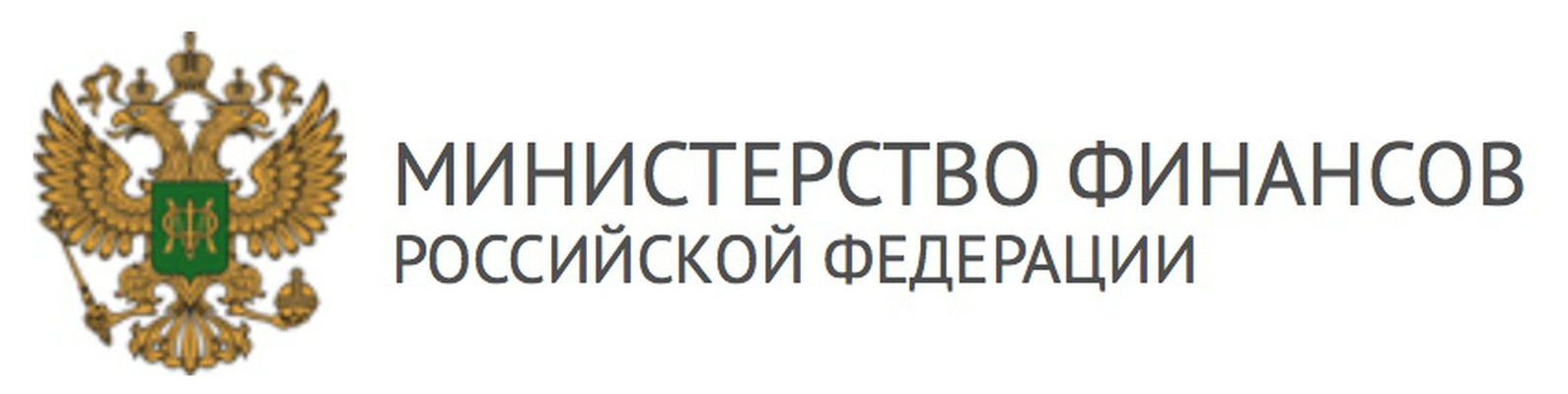 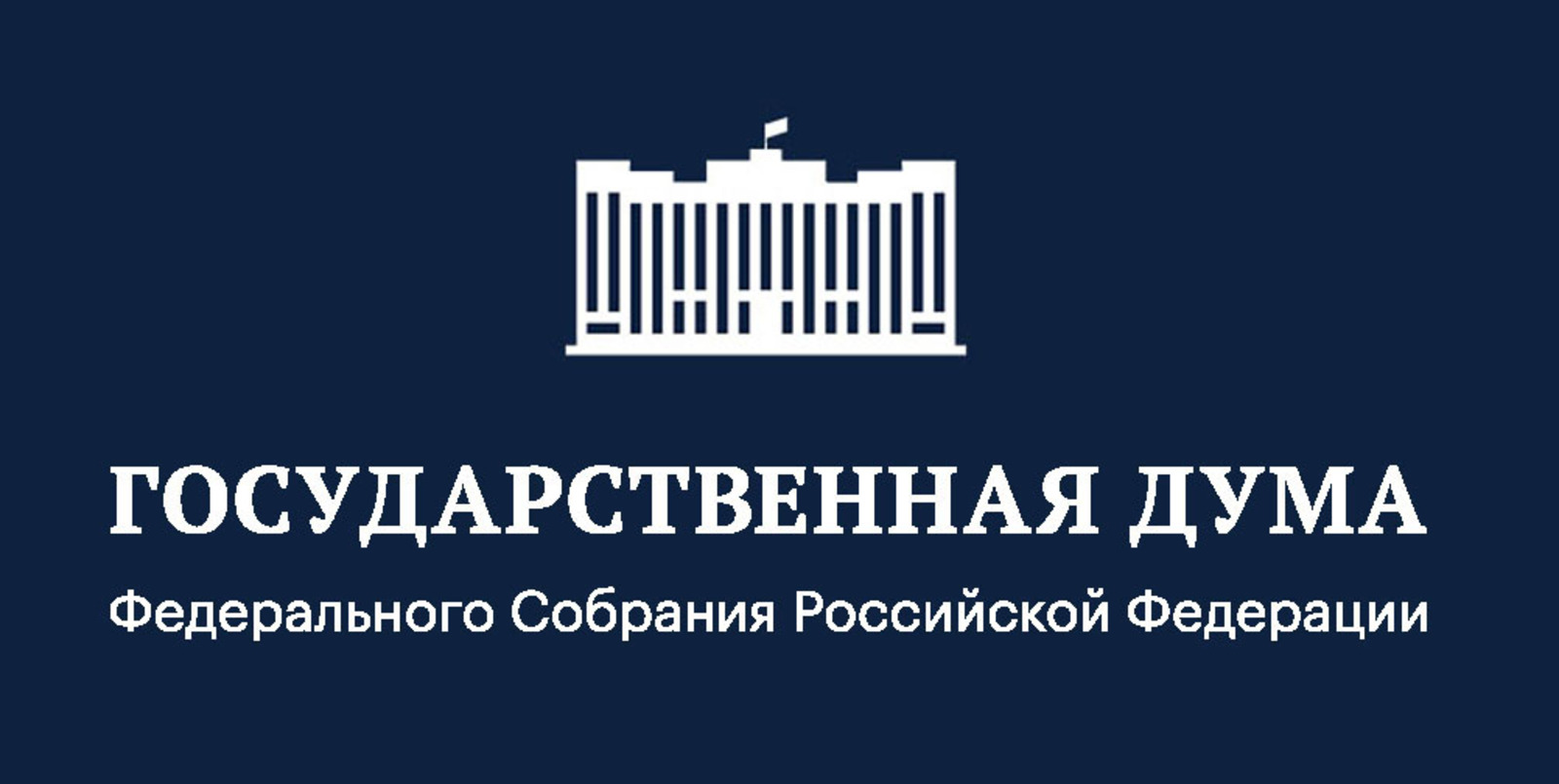 Добавление пункта 6.1 
в часть 1 статьи 93 Федерального закона № 44-ФЗ
Возможность закупки лекарственных средств, специализированных продуктов лечебного питания, медицинских изделий, расходных материалов, средств для дезинфекции, а также услуг по их хранению и доставке, работ по ремонту и тех. обслуживанию мед. изделий у ГУП субъекта РФ и АО, сто процентов акций которого принадлежит соответствующему субъекту РФ

По состоянию на 04.07.2023 законопроект подготавливается к рассмотрению во втором чтении Государственной Думой ФС РФ
Изменения в применение национального режима по 44-ФЗ и 223-ФЗ
(инициатива Минфина России)

Предложение о введении единообразных правил применения национального режима
Отчет об объеме закупок российских товаров до 1 февраля
Положение о закупках привести в соответствие до 1 января 2024 года 

Законопроект прошел антикоррупционную экспертизу (05.05.2023) и общественное обсуждение (13.05.2023)
на сайте regulation.gov.ru
21
Спасибо за внимание!
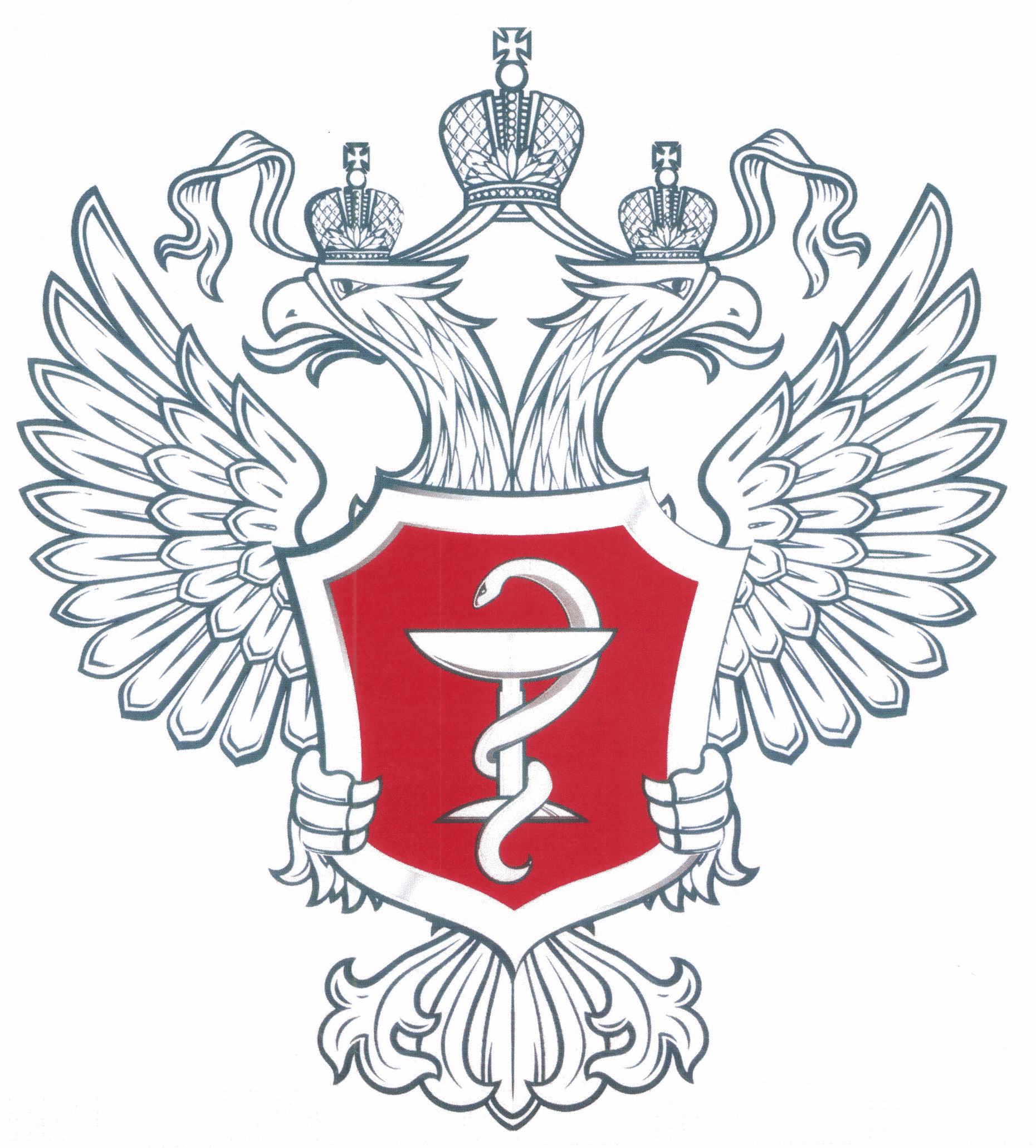 Министерство здравоохранения Российской Федерации
 Адрес: 127994, ГСП-4, г. Москва, Рахмановский пер, д. 3
Официальный сайт: https://minzdrav.gov.ru/